Дошкільний навчальний заклад № 66 «Журавлик»
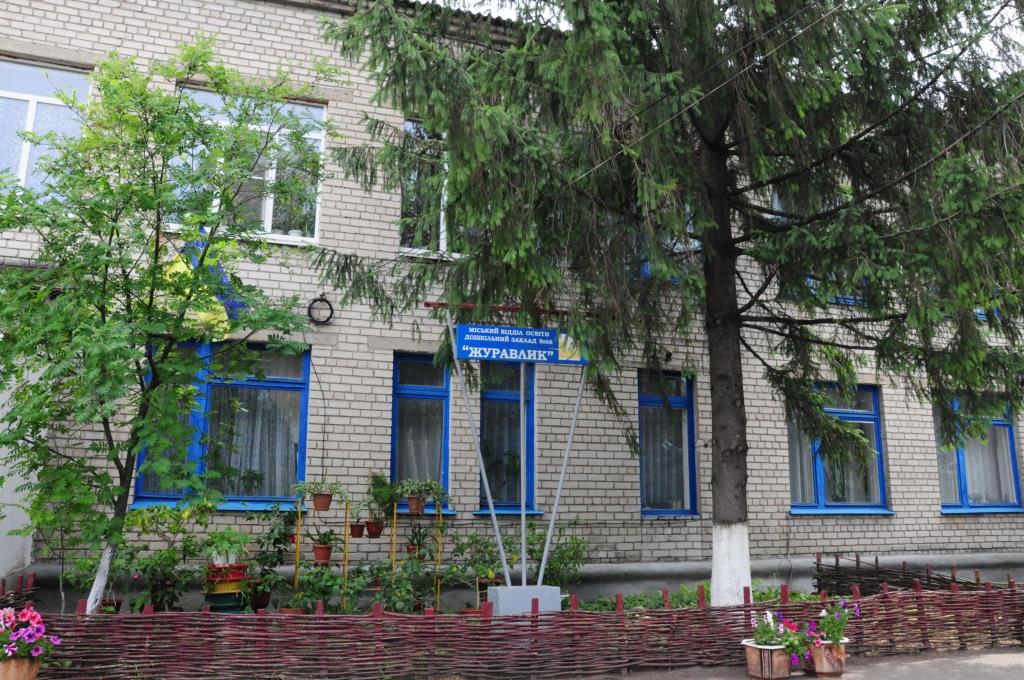 Вітає Вас!!!
Наші малятка…
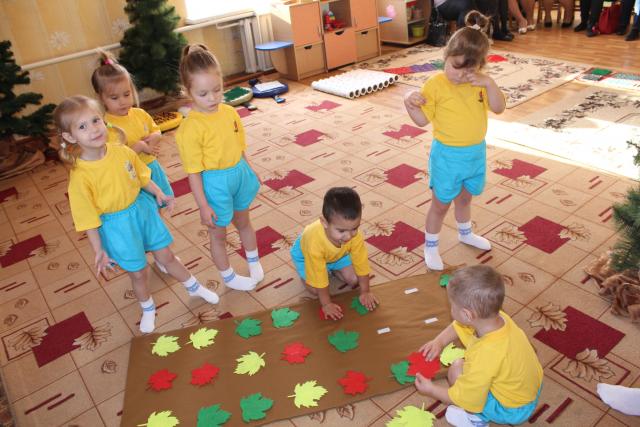 Розумнички…
Дослідники…
Завжди раді бачити Вас у нашому садочку!!!